Reakciókinetika
Fizikai kémia előadások biológusoknak  8.
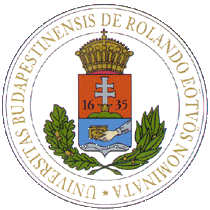 Turányi Tamás 
ELTE Kémiai Intézet
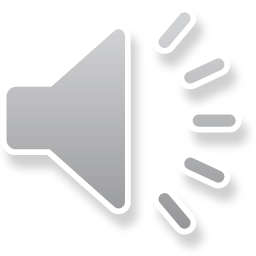 A reakciókinetika tárgya
Hogyan változnak a koncentrációk egy reaktív elegyben és miért?

Milyen részlépésekből áll egy reakció? (Mi a kémiai reakciók mechanizmusa?)
Kémiai változások leírása sztöchiometriai (bruttó) egyenlettel:
 megmutatja a reaktánsok és termékek arányát
 általában így nem játszódik le fizikailag
2 H2 + O2 = 2 H2O
              0 =  - 2 H2 -1 O2 + 2 H2O
1 = - 2 		A1 = „H2”
2 = - 1 		A2 = „O2”
3 = + 2 	A3 = „H2O”
sztöchiometriai együttható:
(reaktánsra negatív, termékekre pozitív elemek) 

Az anyagfajták sorrendje tetszőleges;
A sztöchiometriai együtthatók szorzótényező erejéig határozatlanok
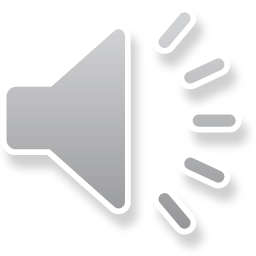 Reakciósebesség
koncentrációváltozási sebesség:
reakciósebesség:
r      független a j indextől,   azaz bármelyik anyagfajta koncentrációváltozásával mérjük is,  mindig ugyanazt az értéket kapjuk.
[Aj] 	az Aj moláris koncentrációja [mól dm-3]
kis koncentrációtartományban mindig igaz:
k 		reakciósebességi együttható
j 		reakciórend a j-edik anyagfajtára
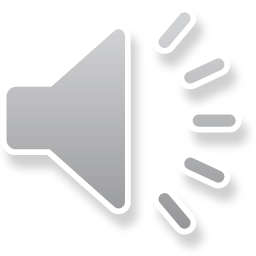 bruttó reakciórend
Sebességi együttható
sebességi egyenlet:
a reakciósebesség koncentrációfüggését leíró egyenlet 
gyakran felírható az alábbi alakban:
				

k sebességi együttható 
a hőmérséklet és a nyomás függvénye (is lehet), 
de nem függ a koncentrációktól. 

Az j kitevő a reakció Aj anyagfajtára vonatkozó részrendje, 
a kitevők összege pedig a reakció bruttó rendje. 
j rend általában nem egyenlő a sztöchiometriai együtthatóval !!!
Például a
				 

a reakció NO‑ra és H2‑re vonatkozó részrendje rendre 2 és 1, 
a reakció bruttó rendje pedig 3
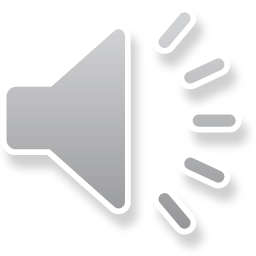 Összetett reakciómechanizmusok
Szinte mindig sok reakciólépés játszódik le egyszerre:
A reakciólépések 
lehetnek elemi reakciók, amik fizikailag így játszódnak le, de
lehetnek több elemi reakció összevonásából kapott reakciólépések
bal oldali sztöchiometriai együtthatók (pozitív)
jobb oldali sztöchiometriai együtthatók (pozitív)
sztöchiometriai együtthatók (az eddig is használt;
negatív reaktánsokra, pozitív termékekre)
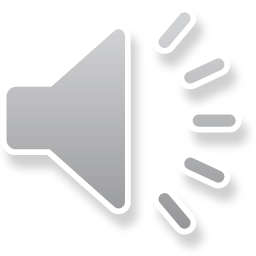 Kinetikai differenciálegyenlet-rendszer
tömeghatás törvénye (Guldberg és Waage, 1865):
ki 		i-edik reakciólépés reakciósebességi együtthatója
ri 		i-edik reakciólépés sebessége
Kinetikai differenciálegyenlet-rendszer:
Egyes esetekben megadják az egyes ri reakciólépés-sebességek
koncentrációfüggését.
Általában csak a kémiai egyenleteket adják meg és kijelentik,
hogy „teljesül a tömeghatás törvénye” vagy „tömeghatás-kinetikát követ”
Ebben az esetben a fenti képlettel számítjuk ri –t.
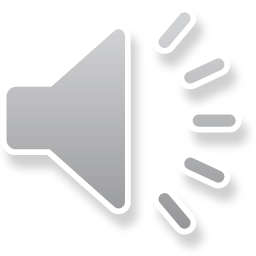 Kinetikai differenciálegyenlet-rendszer:
egy példa
Chapman mechanizmus: ózonbomlás a sztratoszférában

1.	O2 = O + O 		k1	r1 = k1 [O2]
2.	O + O2 = O3		k2	r2 = k2 [O] [O2]
3.	O3 = O2 + O		k3	r3 = k3 [O3]
4. 	O3 +O = 2 O2		k4	r4 = k4 [O3] [O]
A kinetikai differenciálegyenlet-rendszer:
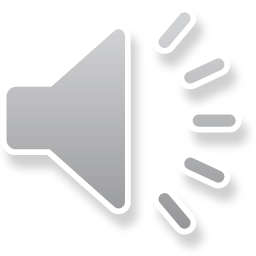 Kinetikai differenciálegyenletrendszer
Tételezzük fel, hogy ismerjük 
	a reakciólépések kémiai egyenlet
	a reakciólépés sebességének képletét

A komponensek koncentrációinak időbeli változását 
a kinetikai differenciálegyenlet-rendszer 
felírásával és megoldásával adhatjuk meg.

1) Analitikus megoldás:

Csak néhány, nagyon egyszerű esetben.
Majdnem az összes alapesetet fogjuk tanulni.

2) Numerikus megoldás:
Több tucat program letölthető a Webről, ami képes arra, hogy
a kémiai egyenletek alapján felírja a differenciálegyenletrendszert
numerikus megoldást készít, kiírja és kirajzolja az eredményeket.
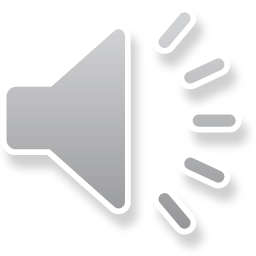 Elsőrendű bomlás
Koncentráció változása
elsőrendű bomlás során: 










Hasonló a csökkenése a 
radioaktívan bomló anyag tömegének.
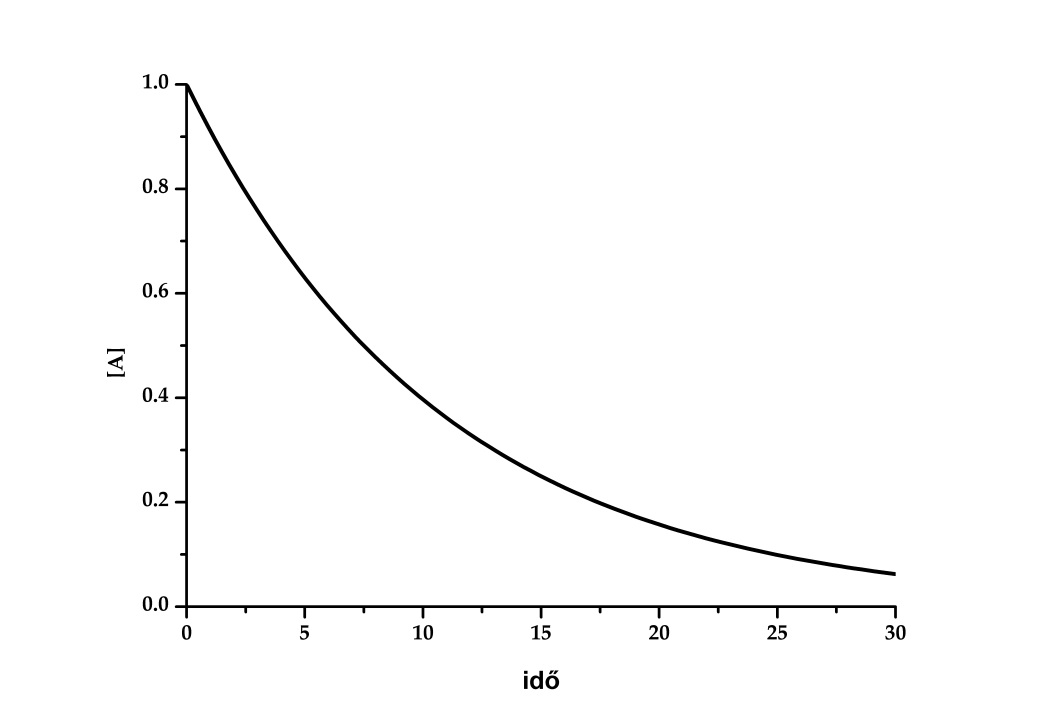 Koncentráció – idő görbe:  „exponenciális lecsengés”

Linearizált ábrázolás:   ln ([A]/[A]0) az idő (t) függvényében
                                     -k meredekségű, 0 tengelymetszetű egyenes
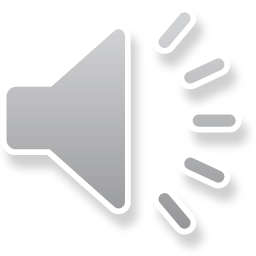 Elsőrendű bomlásban résztvevő anyag felezési ideje
Semmilyen más reakció nem zajlik le, mint egyetlen elsőrendű reakció:     A  P 
Milyen ütemben csökken A koncentrációja?
Mennyi idő múlva lesz fele a koncentráció?
Elsőrendű reakció reaktánsának t1/2 felezési idejét megkapjuk, ha a linearizált egyenletbe a koncentráció helyére [A]0/2-t, 
	az idő helyére  t1/2-et helyettesítünk:
Elsőrendű reakció reaktánsának felezési ideje 
független a kezdeti koncentrációtól
nem változik időben
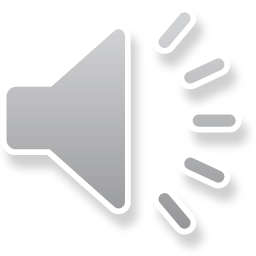 Másodrendű bomlás
Koncentráció változása
másodrendű bomlás során.
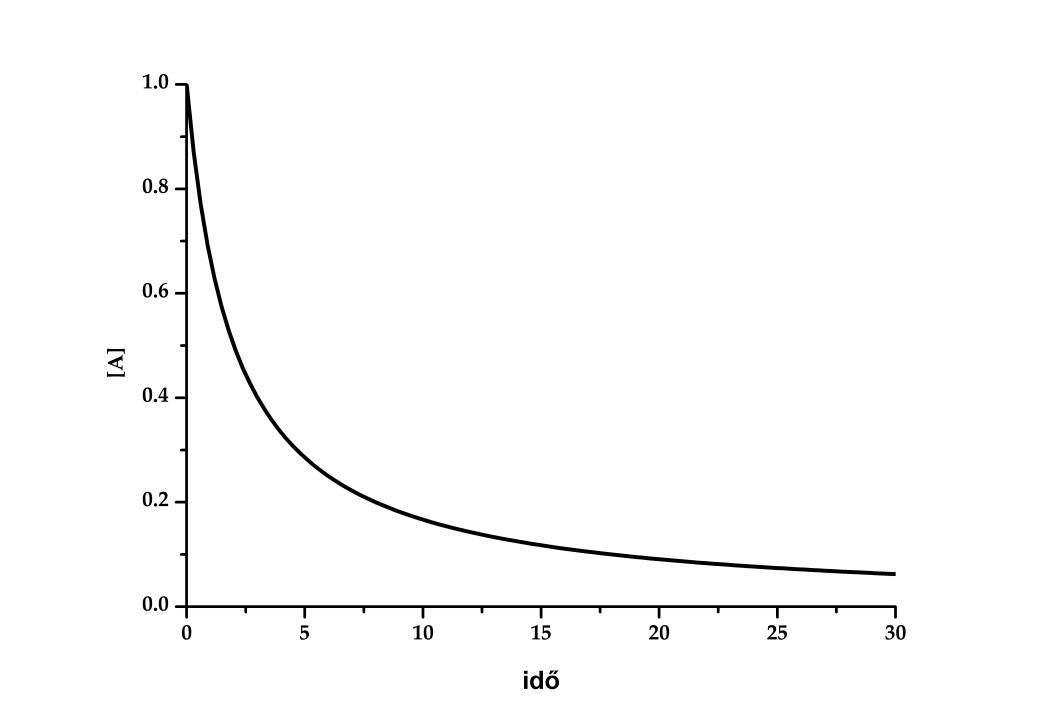 Koncentráció – idő görbe:  
lecsengés, hasonlít az exponenciálishoz
 linearizált alak
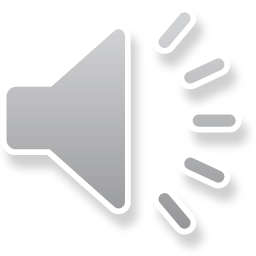 Linearizált ábrázolás:   1/[A] az idő (t) függvényében
                                     k meredekségű,  1/[A]0 tengelymetszetű egyenes
Másodrendű bomlásban résztvevő anyag felezési ideje
Semmilyen más reakció nem zajlik le, mint egyetlen másodrendű reakció:    
Milyen ütemben csökken A koncentrációja?
Mennyi idő múlva lesz fele a koncentráció?
Másodrendű reakció reaktánsának t1/2 felezési idejét megkapjuk, ha a linearizált egyenletbe a koncentráció helyére [A]0/2-t, 
	az idő helyére  t1/2-et helyettesítünk:
Másodrendű reakció reaktánsának felezési ideje 
függ a kezdeti koncentrációtól
változik időben
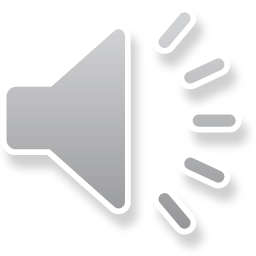 Nemlineáris és lineáris megoldásfüggvények
elsőrendű bomlás 			másodrendű bomlás
nemlineáris alak: c – t görbe	     	         nemlineáris alak: c – t görbe
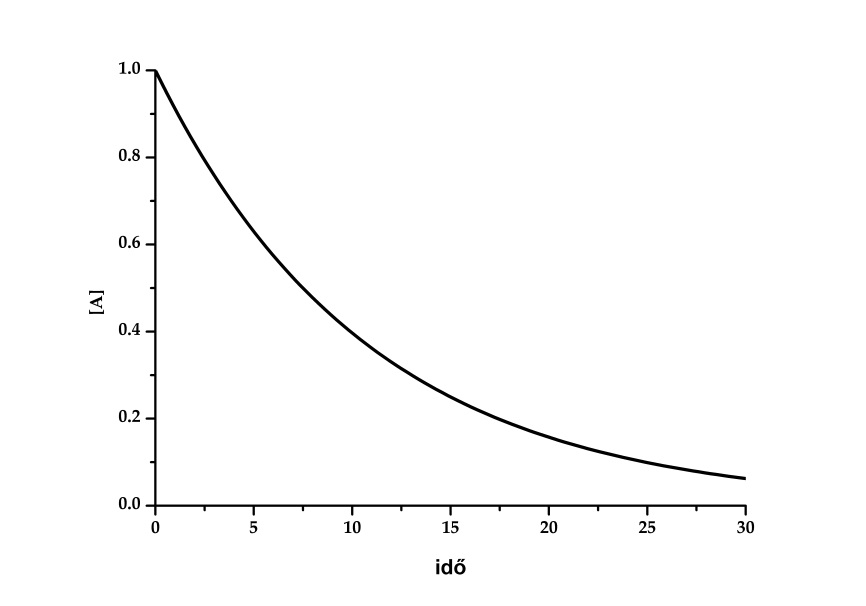 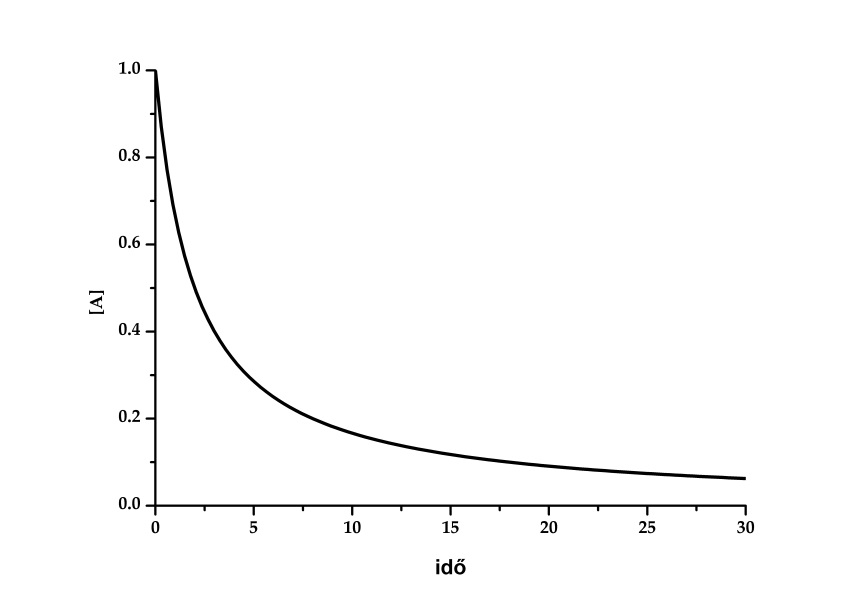 lineáris alak:  ln c/c0 vs. t görbe		lineáris alak  1/c vs. t görbe 
meredekség:      –k                            	meredekség:      +k
tengelymetszet: 0 			tengelymetszet: 1/c0
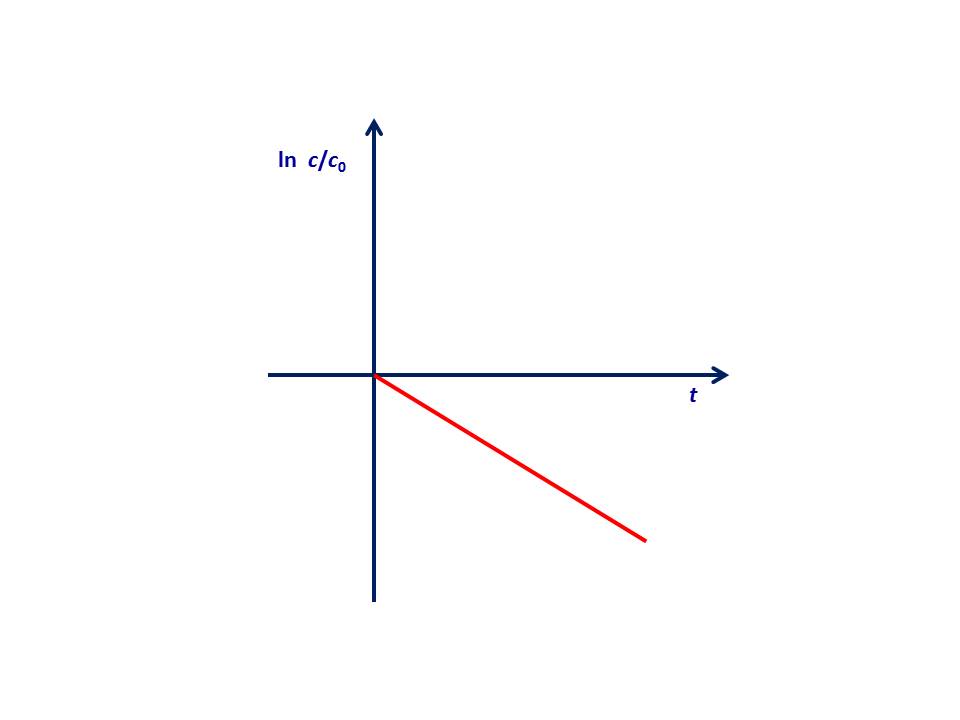 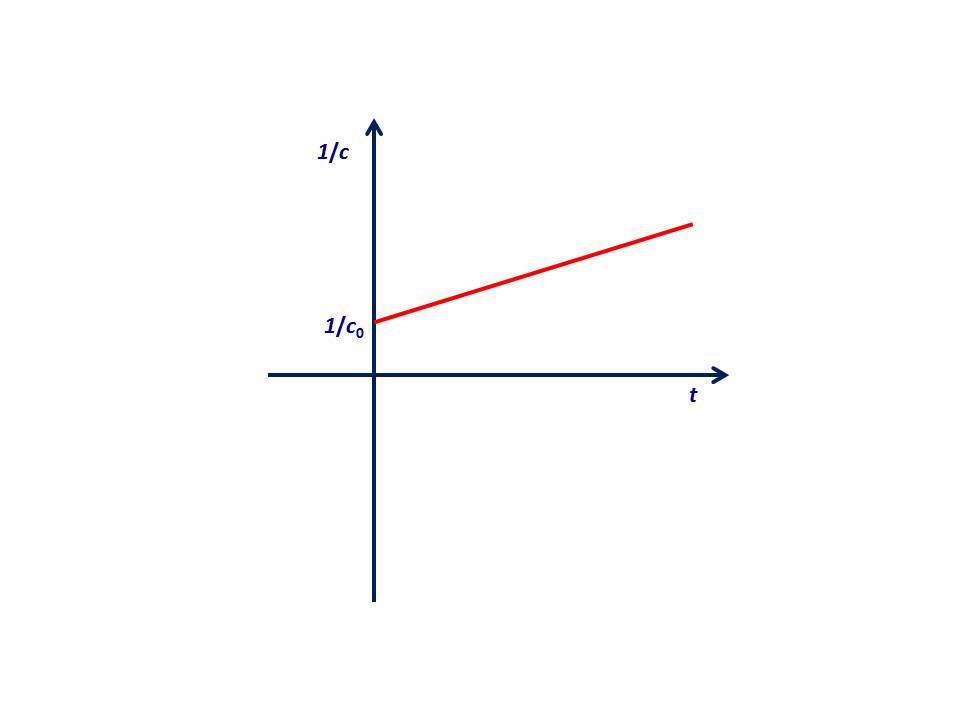 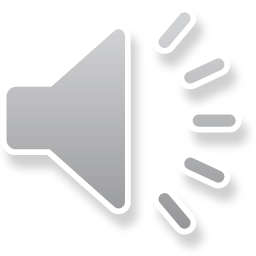 Sebességi együttható mértékegysége
legyen a koncentráció egysége 		M (mol dm-3), 
az idő egysége 				s (másodperc)

d c / d t     =       k       cn    (n = 1, 2, 3)

M s-1         =       ?    M vagy M2 vagy M3     


elsőrendű reakció		k mértékegysége:	s-1	
másodrendű reakció		k mértékegysége:	M-1 s-1	
harmadrendű reakció		k mértékegysége:	M-2 s-1
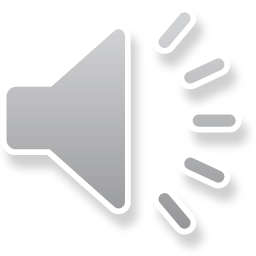 Sorozatos reakciók
 ezt nem kell tudni!
 ezt nem kell tudni!
A anyagfajta: 	reaktáns 
B anyagfajta: 	köztitermék (intermedier)
C anyagfajta: 	végtermék
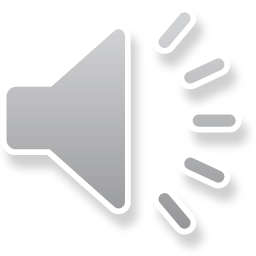 Sorozatos reakciók: koncentráció lefutások
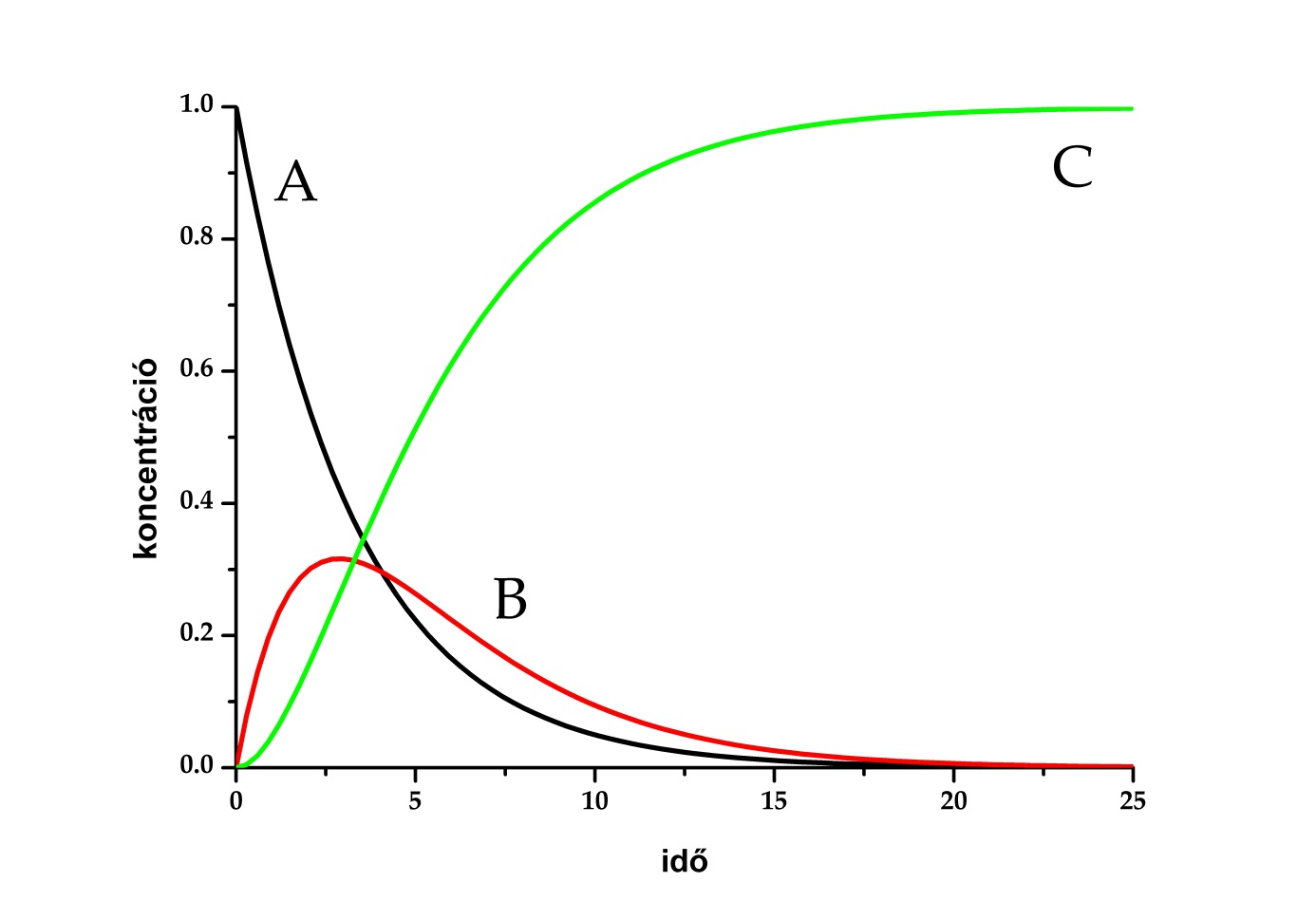  ezt kell tudni!
Jellemzői:
[A]0=[A]+[B]+[C]
[A] exponenciálisan lecseng:		[A]0  0
[B] maximumgörbe:			0  max  0
[C] telítési görbe:			0  [A]0
a leggyorsabb [C] növekedése, ahol [B] a legnagyobb„babszár növekedési görbéje” 
[C] görbének inflexiós pontja van ott, ahol [B]-nek maximuma van
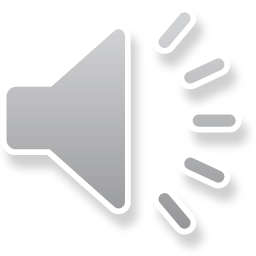 A végtermék mennyiségének változása
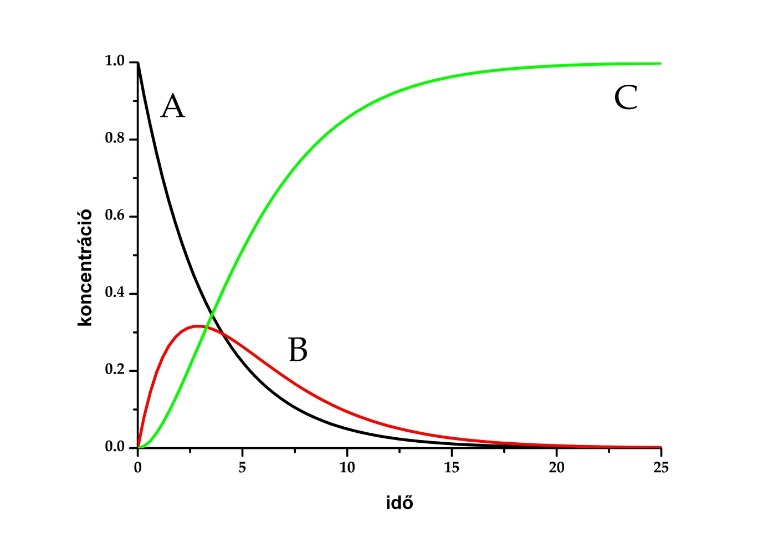 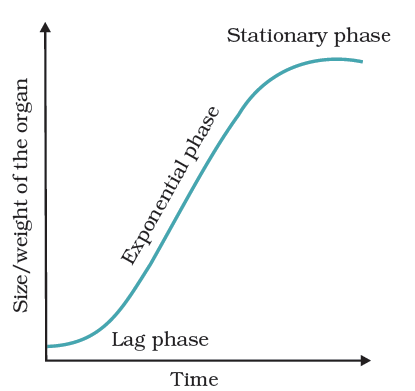 C végtermék koncentrációváltozása	                    babszár növekedési görbéje
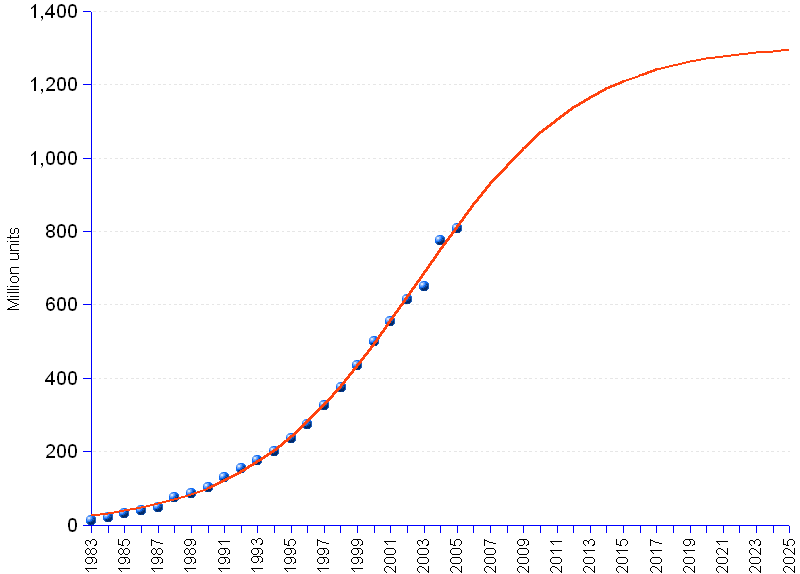 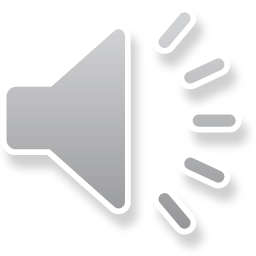 PC-k száma a világon (http://stats.areppim.com/stats/stats_pcxfcst.htm)
Párhuzamos reakciók
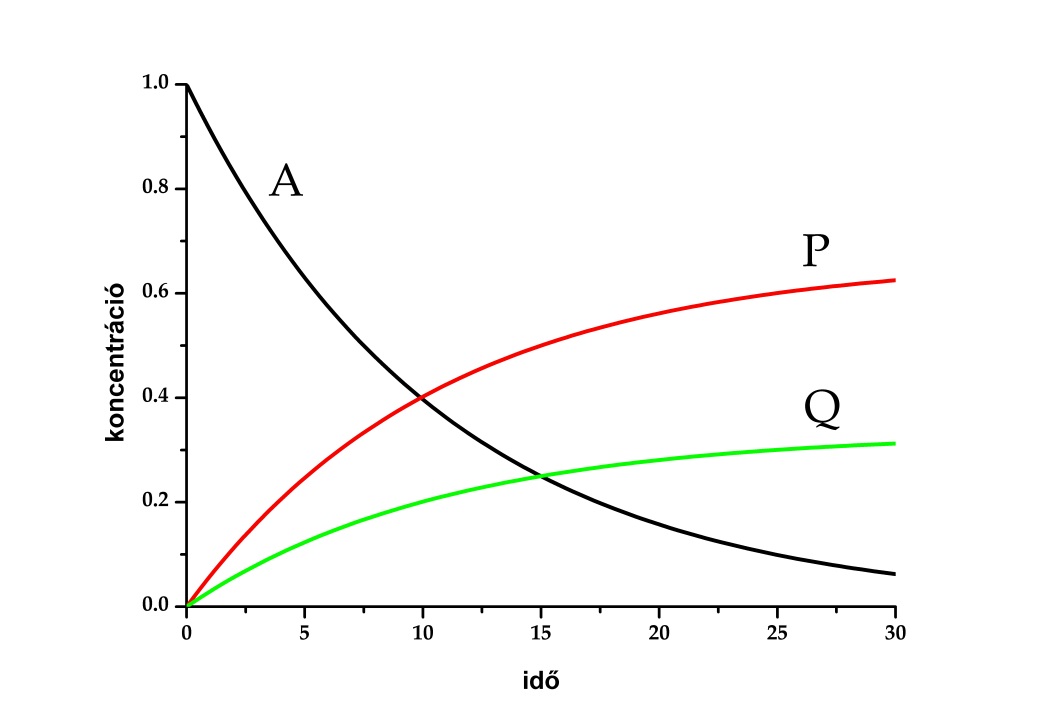 koncentrációidő függvények:
 ezt kell tudni!
Ha P és Q kezdetben nincs jelen a rendszerben, 
akkor P és Q koncentrációjának hányadosa mindig 
megegyezik a megfelelő sebességi állandók hányadosával!

 	a sebességi állandók hányadosa megmérhető
	koncentrációk hányadosának mérésével!
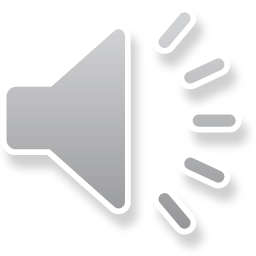 Elemi reakciók
Elemi reakció: az A + B = C reakció nem csupán a sztöchiometriai viszonyokat jelenti, hanem a tényleges molekuláris történést is: 1 darab A részecske és 1 darab B részecske találkozott és ennek eredményeként a C részecskévé alakultak át.
	Az elemi reakciólépés sebessége mindig számítható a tömeghatás törvényével

molekularitás: 	egy elemi reakcióban az ütköző részecskék száma
			(nem tévesztendő össze a reakció rendűségével)
egy elemi reakció lehet:
	unimolekulás reakció 	(„1 részecske ütközik”) 
	bimolekulás reakció 	(2 részecske ütközik) 
	trimolekulás reakció 	(3 részecske ütközik egyszerre)

Trimolekulás reakció valójában nincsen.
Igazából minden reakció bimolekulás!
Unimolekulás reakció: 
	kémiai átalakulás fényelnyelés (A+h  P) vagy 
	„nem-reaktív” ütközés (pl. A + N2  P + N2) következtében.
   Ilyen nincs is !
   Ilyen sincs !
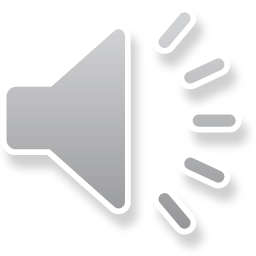 Részletes reakciómechanizmusok
Egy kisebb részletes mechanizmus: a hidrogén égése

A bruttó reakció:
2 H2 + O2 = 2 H2O           avagy         H2 + ½ O2 = H2O
Ilyen reakció valójában nem játszódik le.
reaktánsok    	köztitermékek			 végtermék(ek)
H2 , O2                .H, :O, .OH, .HO2, H2O2 	                  H2O
Részletes reakciómechanizmus
(ezek a valóban lejátszódó, elemi reakciók)
1	H2 + O2  .H + .HO2 	 k1(T, p)
         .OH + H2  .H + H2O	 k2(T, p)
          .H + O2  .OH + O  	 k3(T, p)
 	O + H2  .OH + .H      	 k4(T, p) 
5    	.H + O2 + M  .HO2 + M     	 k5(T, p) 
6	.HO2 + H2  .H + H2O2 	 k6(T, p)
7	2 .HO2  H2O2 + O2 	 k7(T, p)
8	H2O2  2 .OH 		 k8(T, p)

+ 21 további reakciólépés
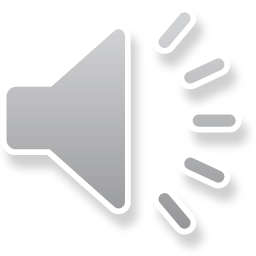 Arrhenius-egyenlet
A sebességi együttható hőmérsékletfüggését az empirikus Arrhenius‑egyenlet írja le:
A 	preexponenciális tényező
Ea 	aktiválási energia
Ha több T hőmérsékleten megmérjük az adott reakció k sebességi állandóját, 
majd az ln k értékeket 1/T függvényében ábrázoljuk, 
akkor az Arrhenius‑egyenlet értelmében egyenest kell kapnunk, 
amelynek  m = -Ea/R iránytényezőjéből Ea meghatározható.
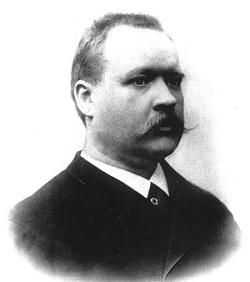 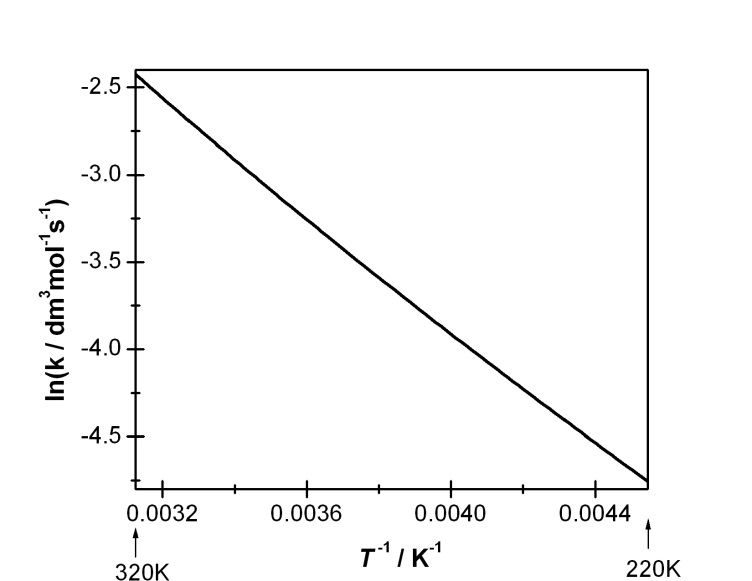 Arrhenius-ábrázolás:
Svante August Arrhenius
(1859 – 1927)  svéd vegyész
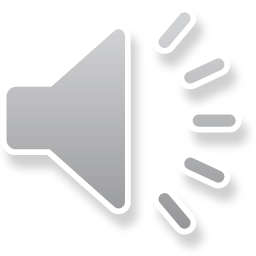 Láncreakciók
A láncreakciók lényege: 

láncindító reakciólépésben 
láncvivők (más néven aktív centrumok) keletkeznek, 
amelyek a láncfolytató reakciólépésekben 
a kiindulási anyaggal reagálva terméket és újabb láncvivőket hoznak létre, 
amelyekből azután újabb termékmolekulák és újabb láncvivők keletkeznek …
Inhibíciós reakciólépés: a reakció a végterméket alakítja vissza, 
de a lánc nem szakad meg.
Láncelágazási reakciólépés: a reakciólépésben egy láncvivőből több keletkezik.
A láncvivők a lánczáró reakciólépésekben úgy reagálnak el, 
hogy nem termelnek a lánc továbbvitelére alkalmas anyagokat, 
ilyenkor egy‑egy lánc megszakad.
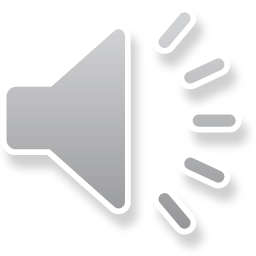 H2Br2 reakció mechanizmusa
(a) láncindítás:

	1
(b) láncfolytatás:

       2
3
(c) inhibíció:

       4
(d) láncvégződés:

       5
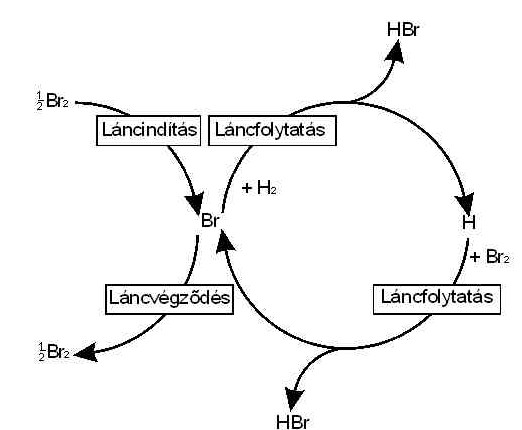 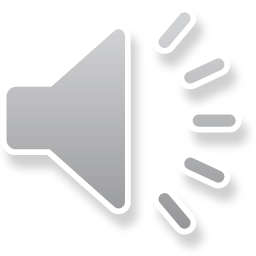 H2Br2 reakció koncentráció-idő görbéi 
( [H2] : [Br2] = 1 : 1 elegy, T= 600 K, p= 1 atm )
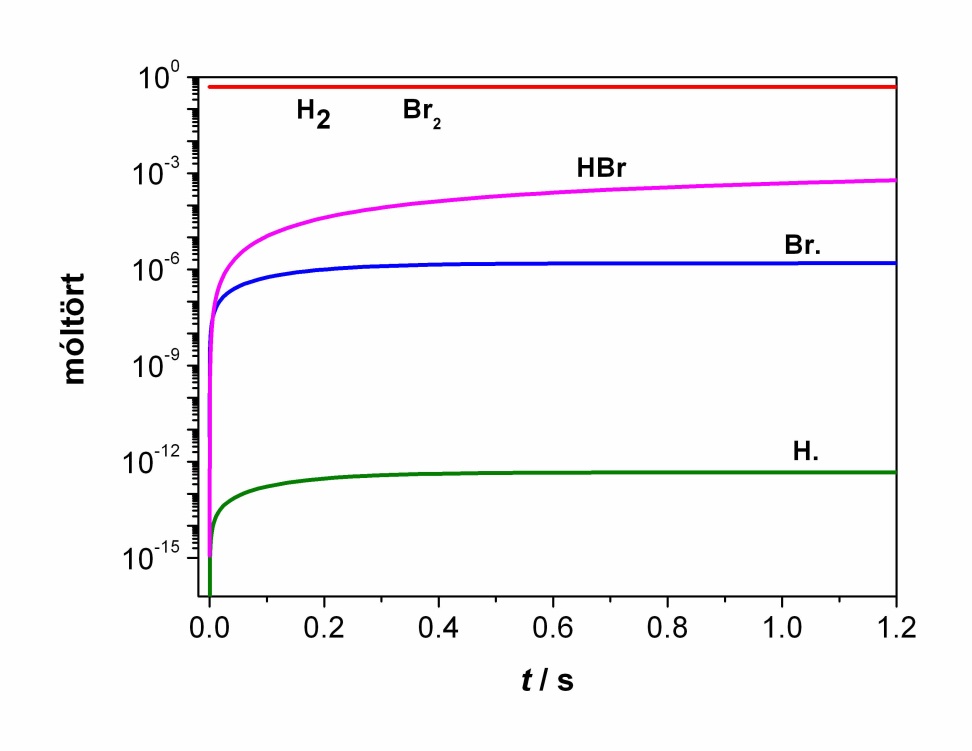 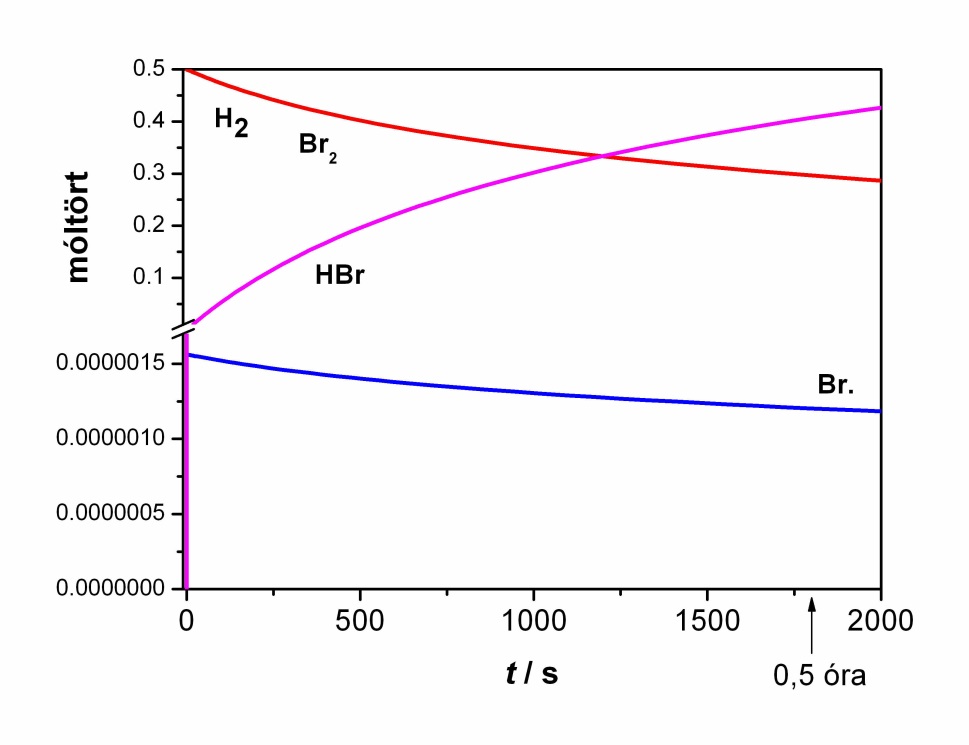 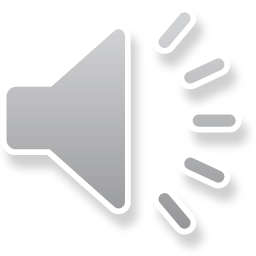 A láncreakciók két típusa
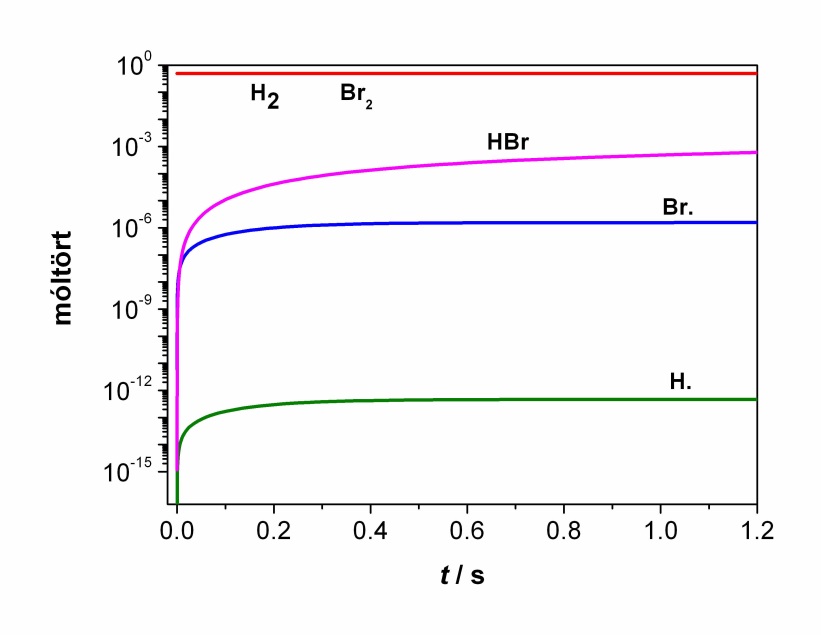 nyílt láncú reakciók 

nincs benne láncelágazási lépés
Példa: H2+Br2= 2 HBr reakció, 
pirolízis reakciók,
légkörkémiai láncreakciók
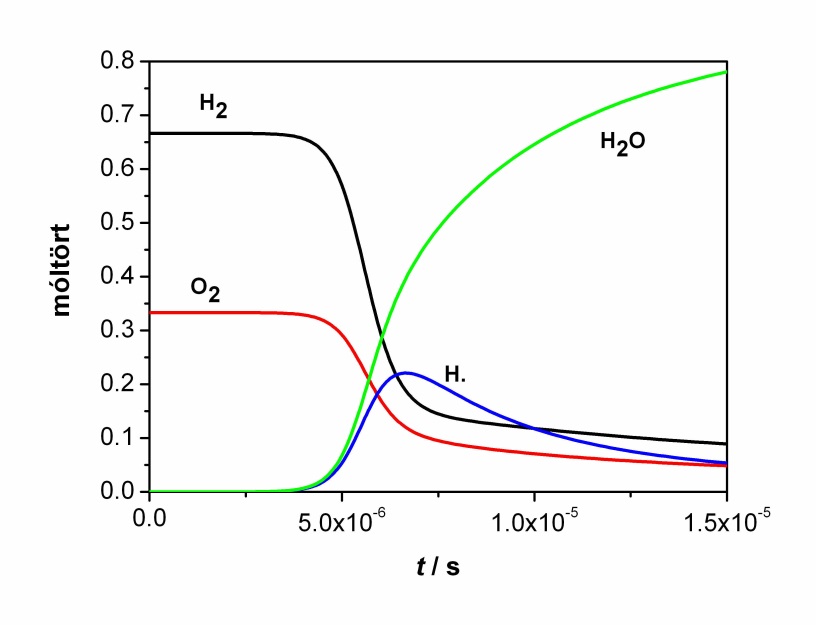 elágazó láncú reakciók 

van láncelágazó lépés
Példa: 2 H2 + O2 = 2 H2O reakció, 
szénhidrogénlevegő elegyek robbanása
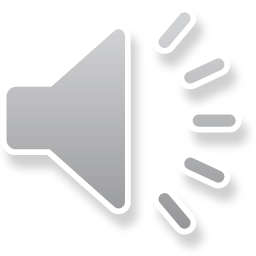 Reakciókinetika
téma 

vége
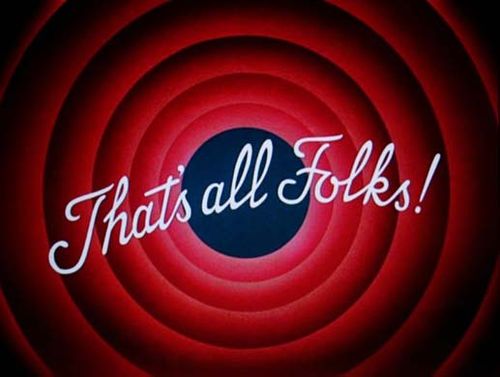 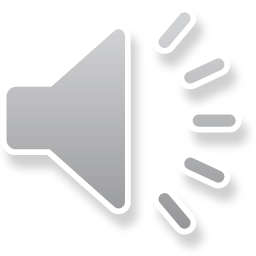 26